Grupul țintă și piața
Întrebări orientative
Grupul țintă
Care sunt grupurile dvs. de clienți țintă și cum se comportă?
Care sunt nevoile clienților dvs.? Cum puteți satisface aceste nevoi? Există circumstanțe actuale care să le afecteze?
Care este dimensiunea bazei dvs. de clienți (potențiali) în termeni cantitativi?
Piata
Cum arată piața serviciului sau produsului dvs.? Care sunt evoluțiile pieței actuale sau viitoare de luat în considerare? Ce potențial de creștere a pieței este disponibil și unde vă încadrați?
Care sunt concurenții și inclocuitorii dvs. actuali sau viitori? Există noi participanți pe piață care apar pe scenă?
Ce cercetări statistice ați finalizat pentru a vă ajuta să vă analizați piața? 
Oferta unică
De ce aveți un avantaj față de concurenții dvs.? Care este propunerea unică de vânzare a proiectului dvs. (de exemplu, diferențierea, costurile sau beneficiile în timp)?
Grupul țintă și piața
Rezumați informațiile despre grupul dvs. țintă într-un profil al unui client prototip.
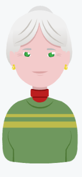 Grupul țintă și piața
Cine sunt concurenții și / sau înlocuitorii dvs.?
Proiectul meu:Grupul țintă și piața
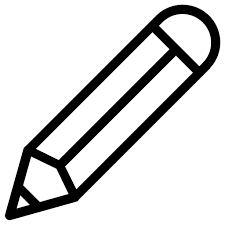 Proiectul meu:Grupul țintă și piața
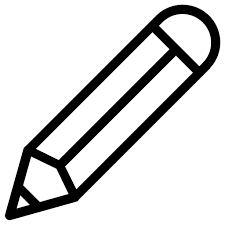